Halloween
Автор  Лесакова Е.Н. 
    Санкт-Петербург
                2013
Хэллоуин
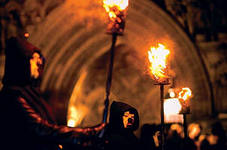 Согласно Оксфордскому словарю английского языка, слово «Хэллоуин» впервые упоминается в XVI веке. Так в то время называли ночь перед Днём всех святых.
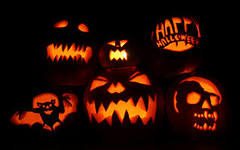 Хэллоуин традиционно отмечается в ночь с 31 октября на 1 ноября.

     Примерно в XVI веке сложилась традиция выпрашивания сладостей ночью 31 октября. Дети и взрослые надевали тканевые маски и ходили от одной двери к другой, требуя от хозяев угощение и мелко шаля.
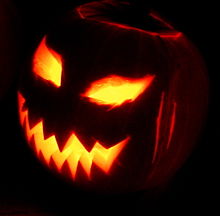 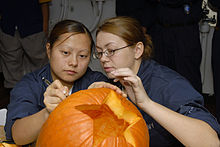 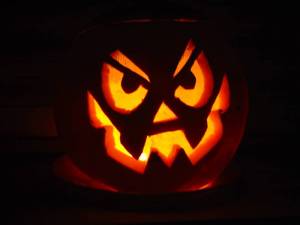 «Светильник Джека»
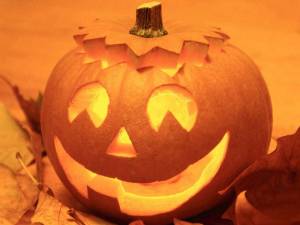 один из основных атрибутов праздника Хэллоуин, представляет собой вырезанную в виде головы тыкву с подсветкой (традиционно —свечой, но сегодня часто используется электрическая подсветка.
Символы
В Шотландии в качестве символа Хэллоуина выступала репа, но в Северной Америке её быстро заменила тыква, как более дешёвый и доступный овощ.
Популярны костюмы персонажей классических фильмов ужасов, например, Мумии и Чудовища Франкентштейна. В праздничном убранстве домов большую роль играют символы осени, например, деревенские пугала. Традиционными цветами являются чёрный и оранжевый.
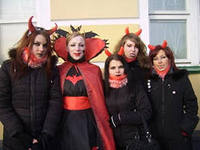 Костюмы
Основная тема костюмов на Хэллоуин — это разная нечисть или сверхъестественные персонажи, однако популярны и костюмы на совершенно произвольную тематику.
 Среди костюмов на Хэллоуин можно было встретить не только костюмы вампиров, оборотней или ведьм, но  фей и королев.
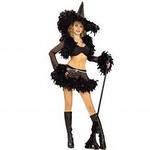 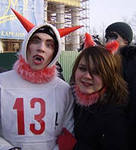 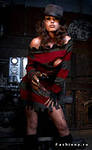 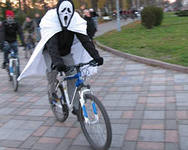 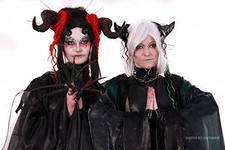 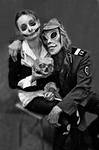 Thank you!